PowerPoses
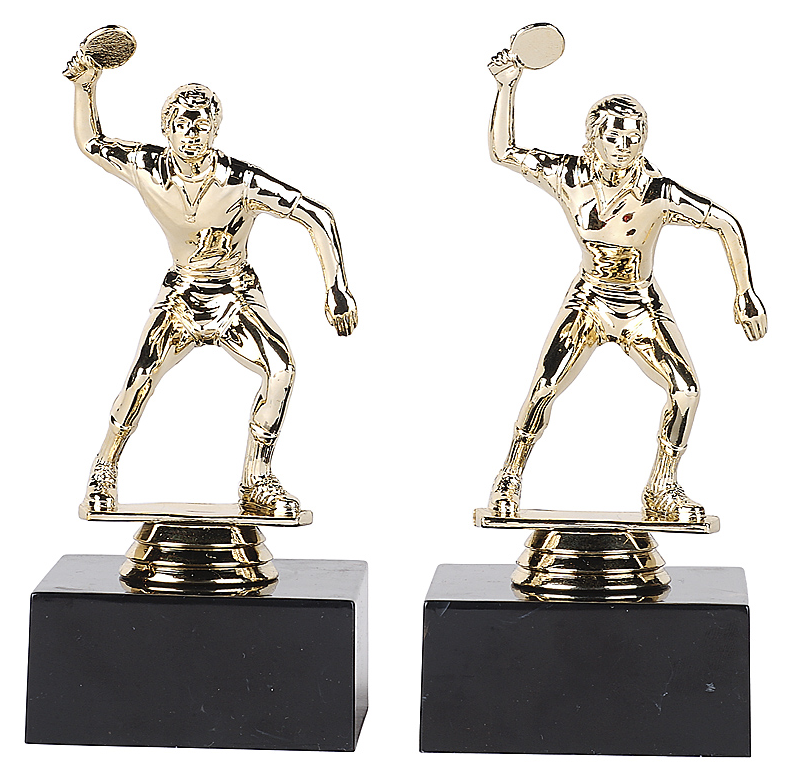 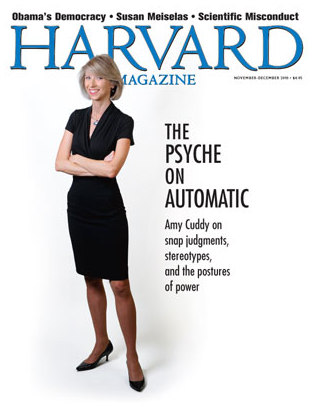 Amy Cuddy
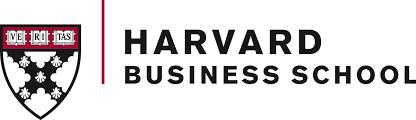 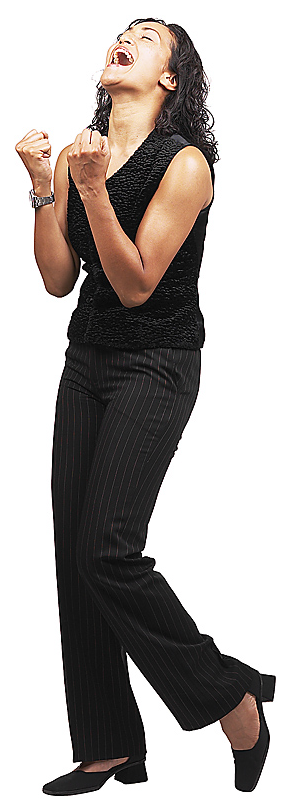 Stand up.
Close your eyes.
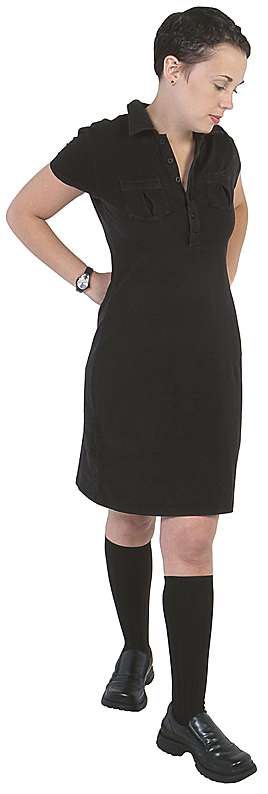 Think  about a time
you felt sad or 
depressed.
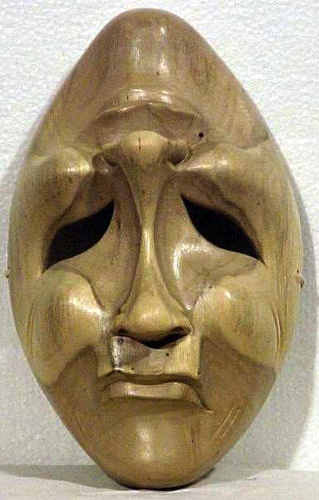 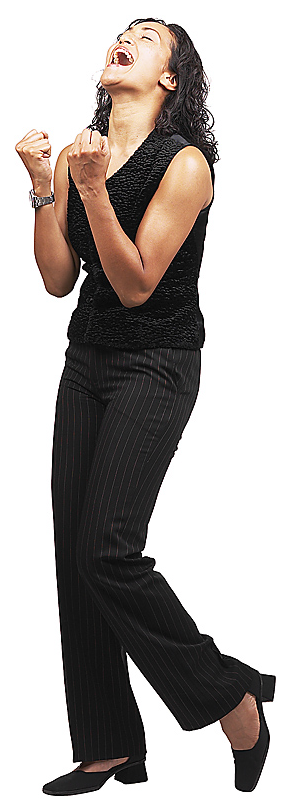 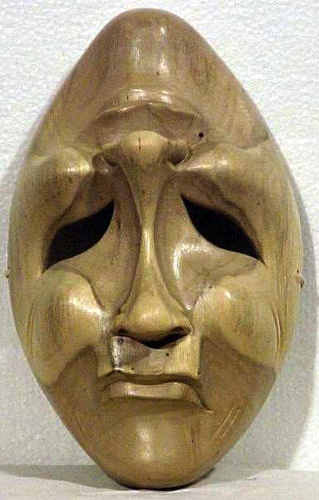 Sad or 
depressed.
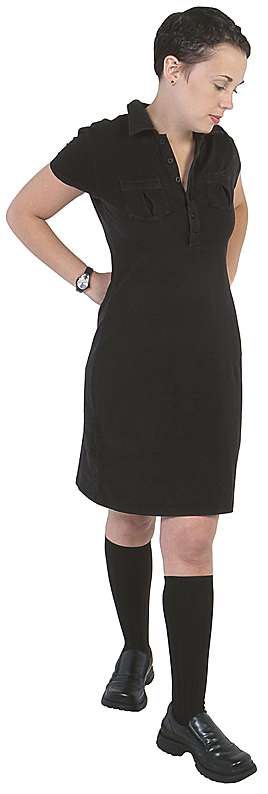 Ask yourself the
                   uestions
to remember clearly.
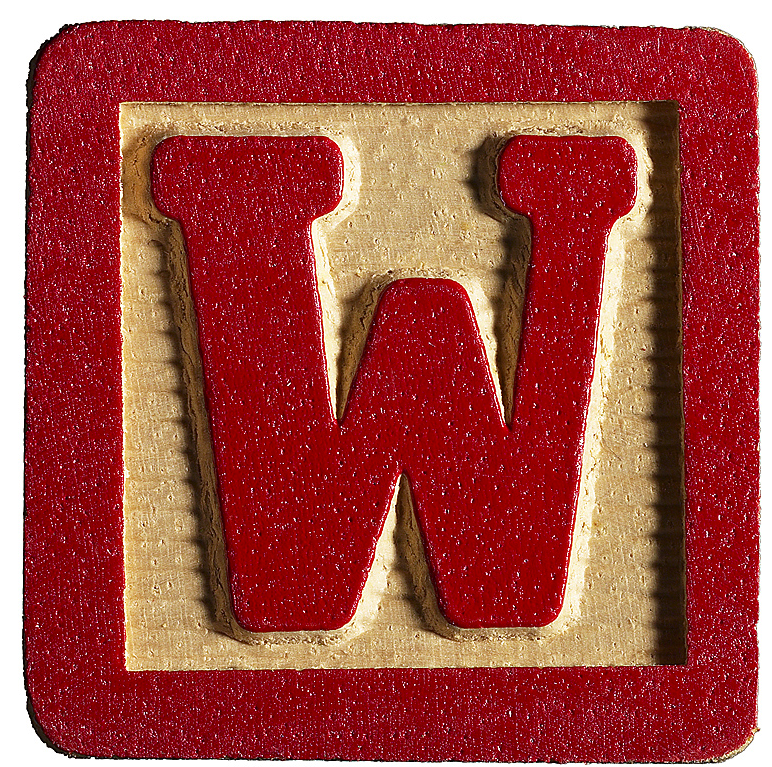 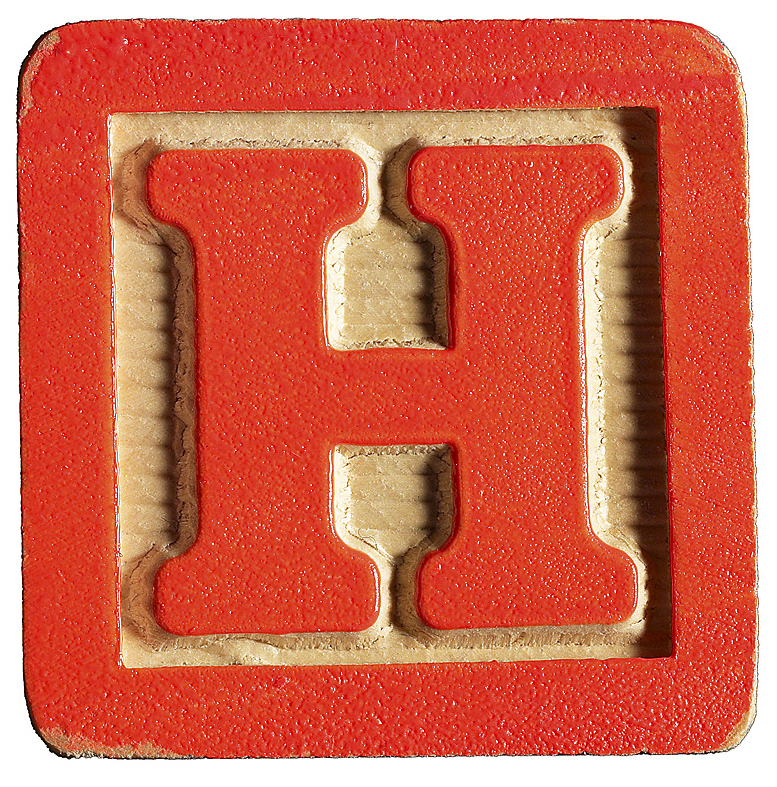 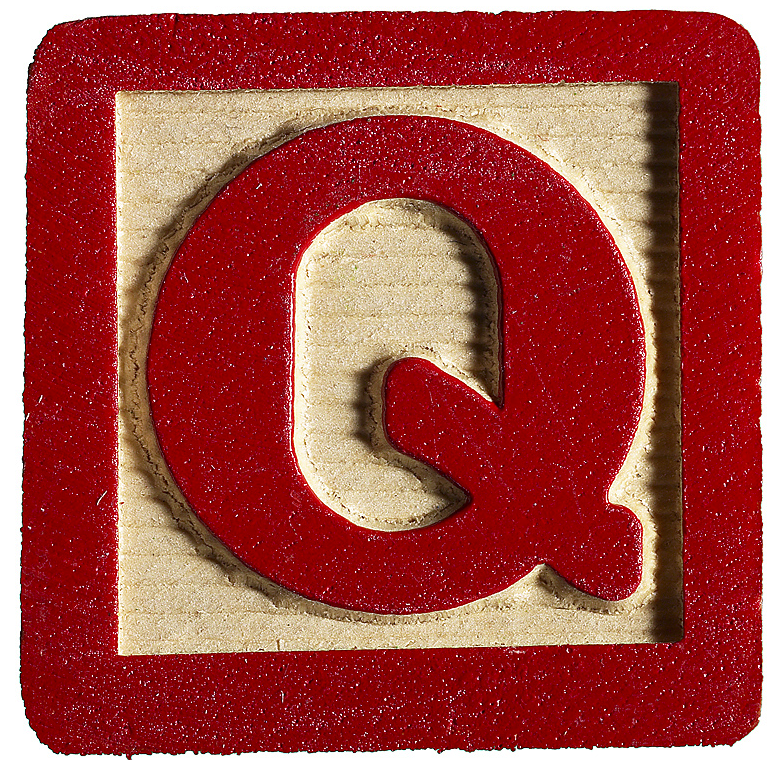 [Speaker Notes: When did this happen?
Where were you?
Who were you with?. 
What happened/ 
Why did it happen?
How did you feel?]
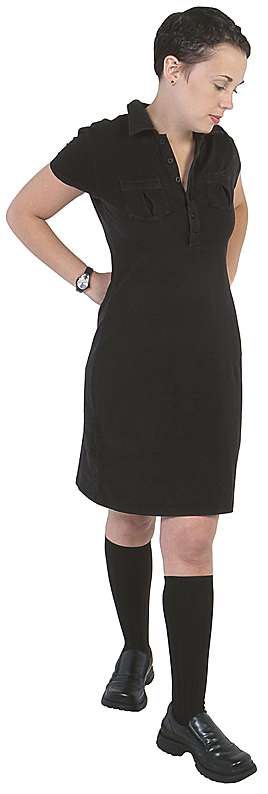 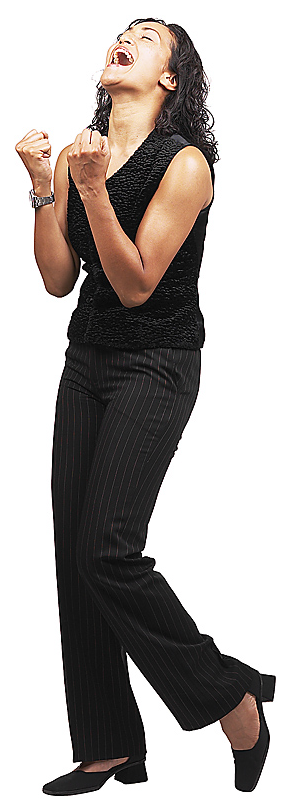 Notice your 
body position
[Speaker Notes: Usually head down.  Slumped.]
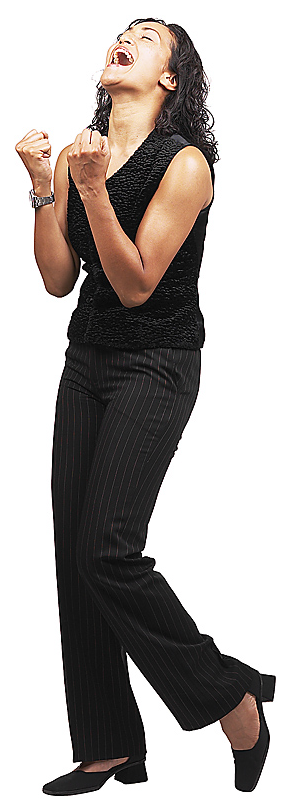 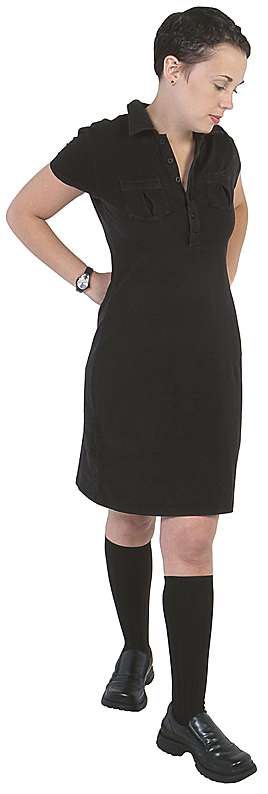 How you feel
effects
body position
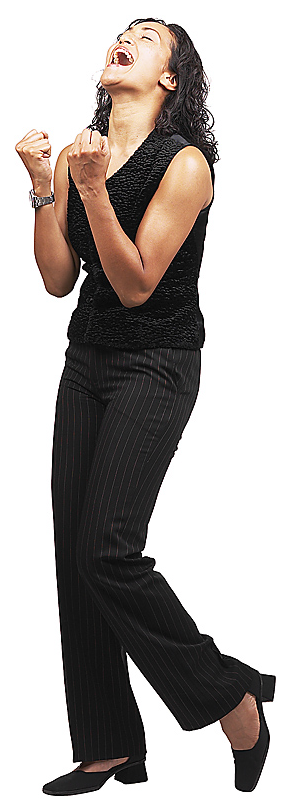 Stand up.
Close your eyes.
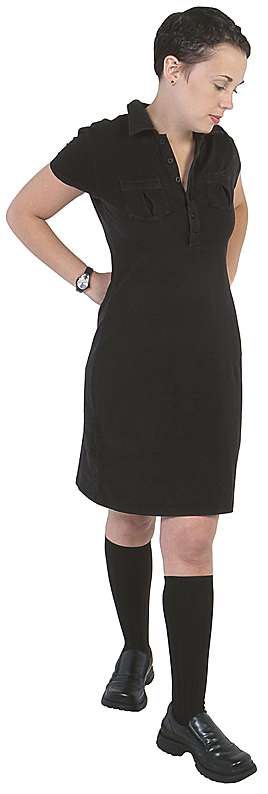 Think  about a time
you felt happy.
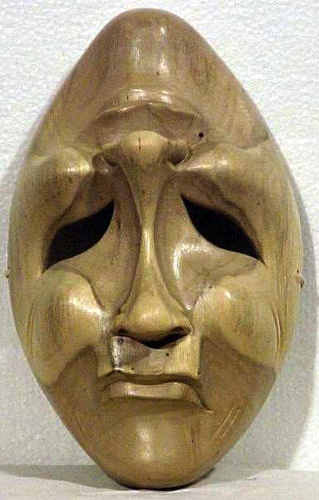 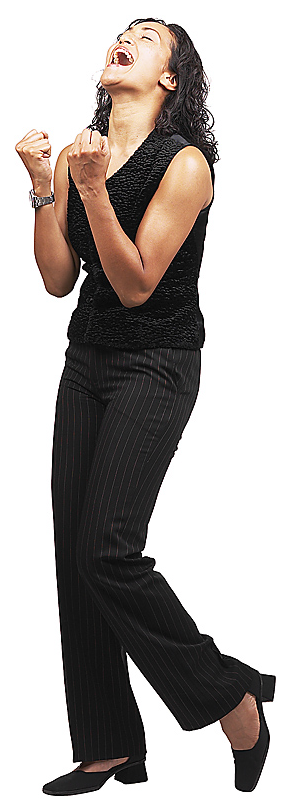 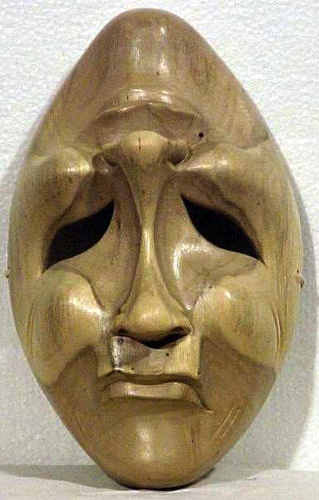 Happy.
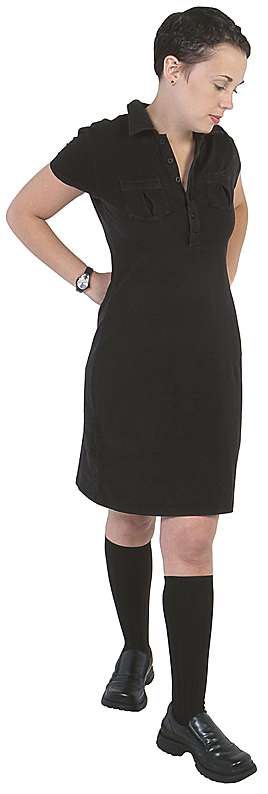 Ask yourself the
                   uestions
to remember clearly.
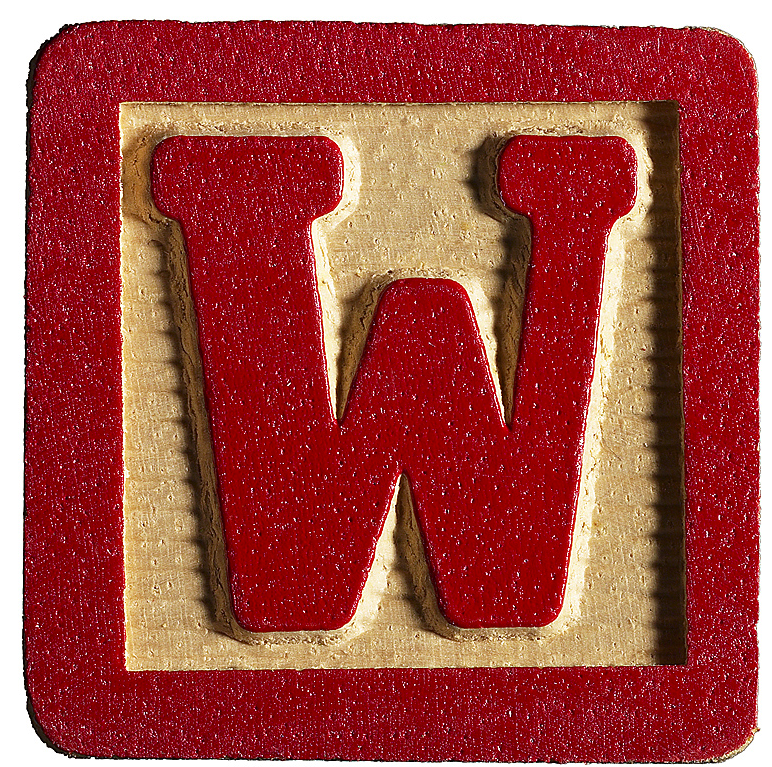 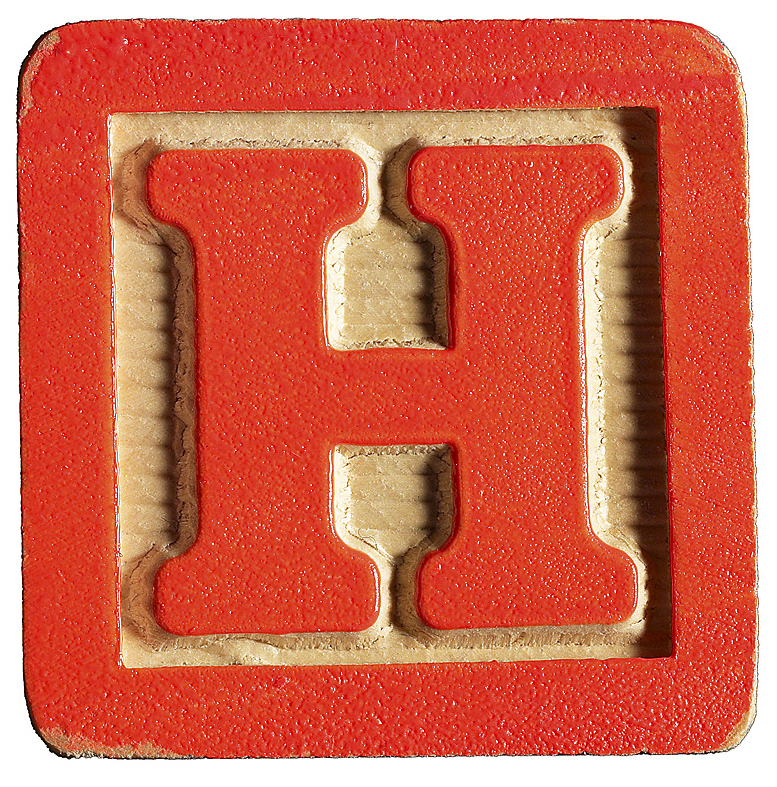 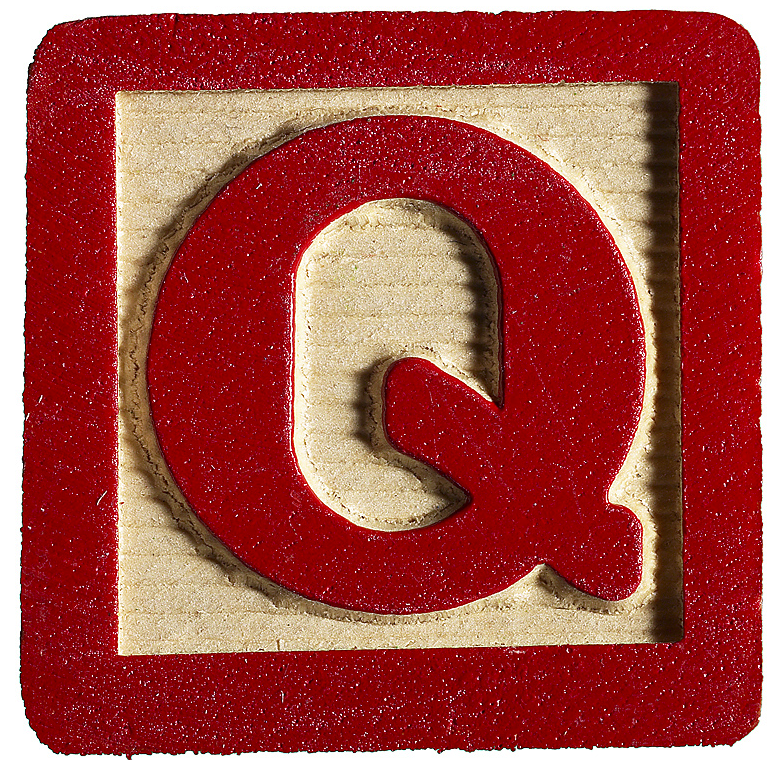 [Speaker Notes: When did this happen?
Where were you?
Who were you with?. 
What happened/ 
Why did it happen?
How did you feel?]
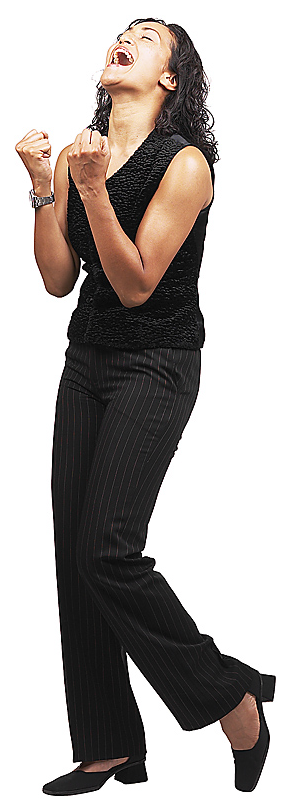 Notice your 
body position
[Speaker Notes: Usually head down.  Slumped.]
You know
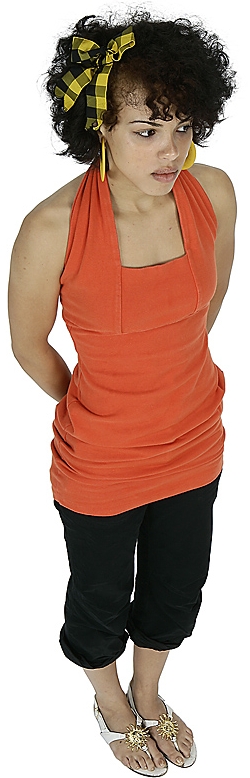 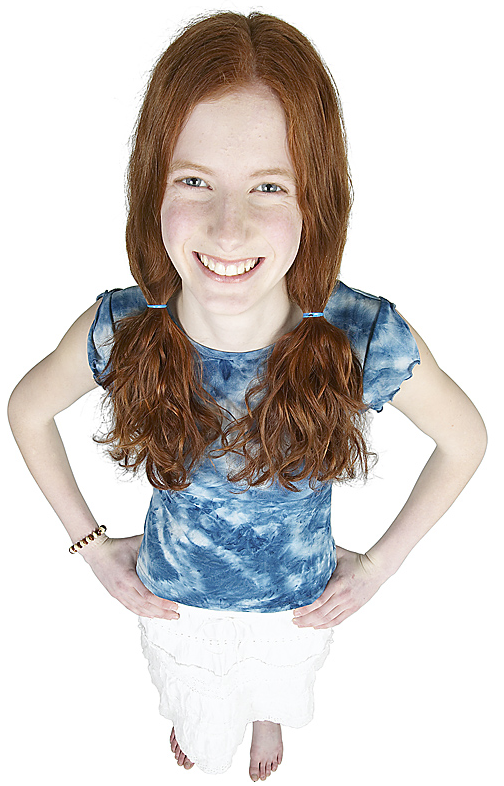 how you 
feel
affects
body 
position
Did you know
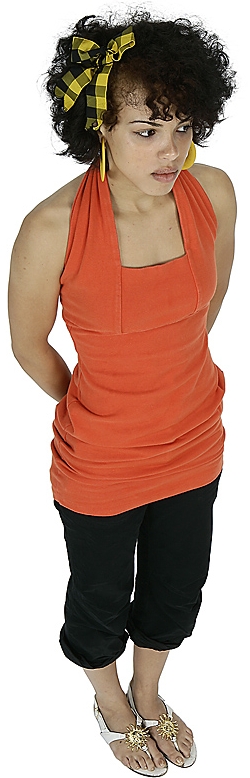 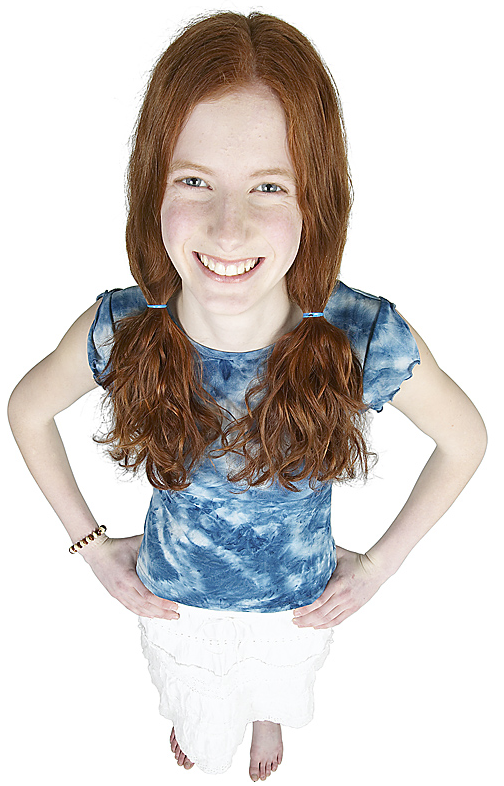 how you 
feel
affects
body 
position
?
Let’stry!
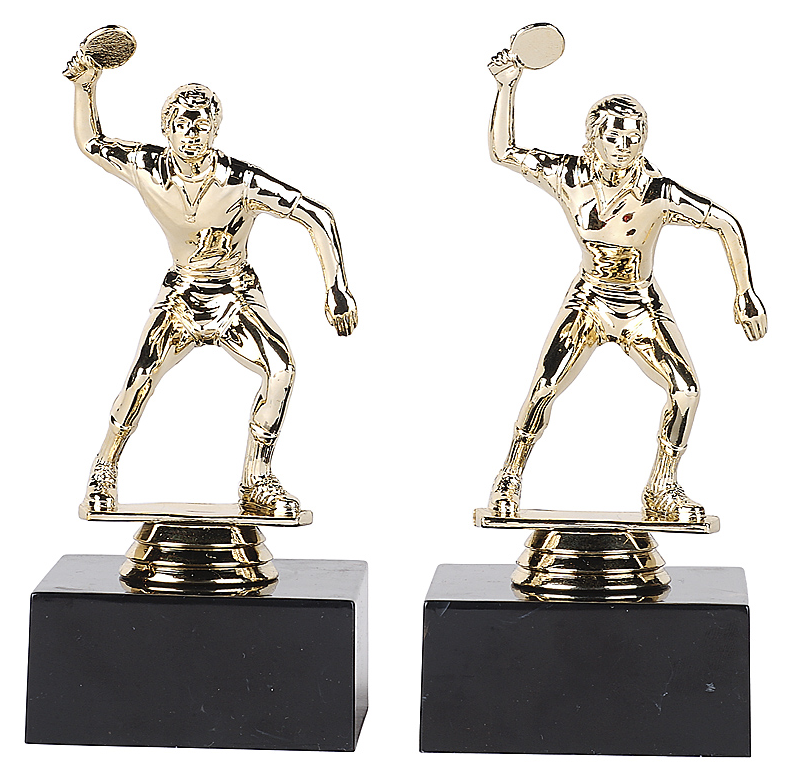 Vocabulary check: Body parts
arm
head
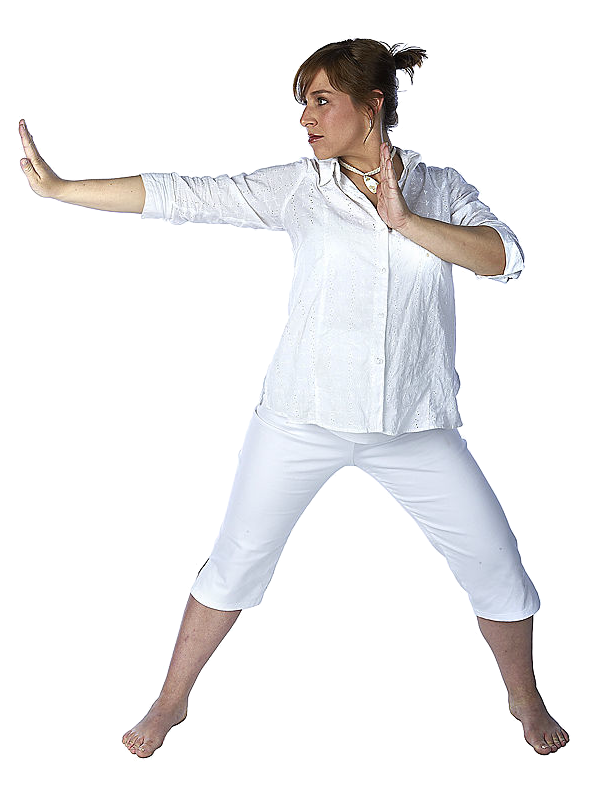 neck
hand
shoulder
chest
elbow
stomach
leg
foot
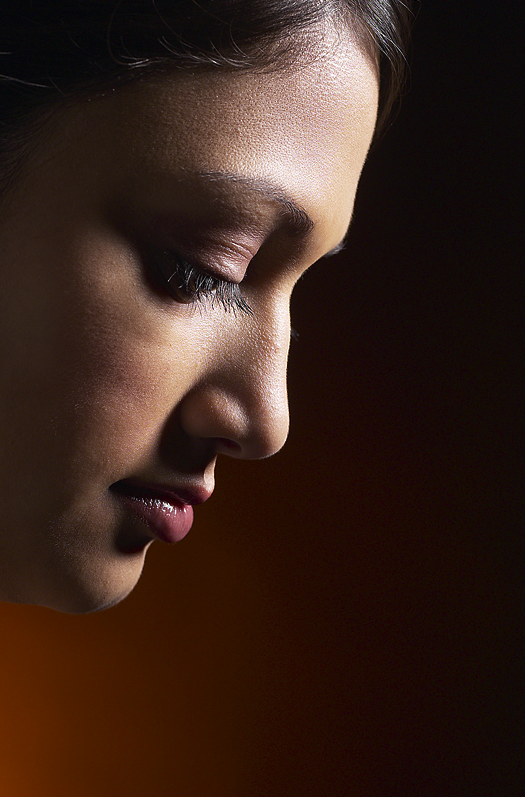 Vocabulary 
check
Insert video
breathe
out though mouth
[Speaker Notes: Pairwork, then teach other pair]
Vocabulary 
check
strong
powerful
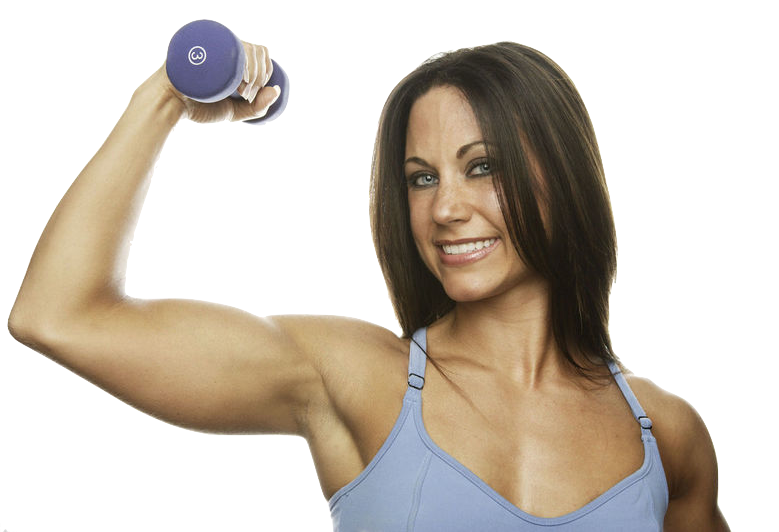 muscle
[Speaker Notes: Pairwork, then teach other pair]
Vocabulary 
check
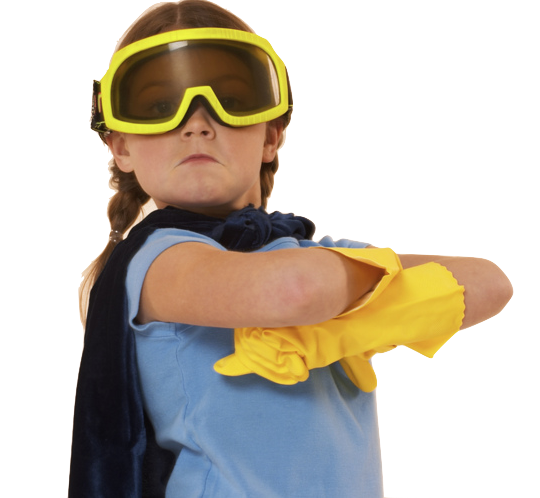 confident
[Speaker Notes: Pairwork, then teach other pair]
Power Posesare body positions.
Many people experience
interesting results.
Do you?
Make your body BIG
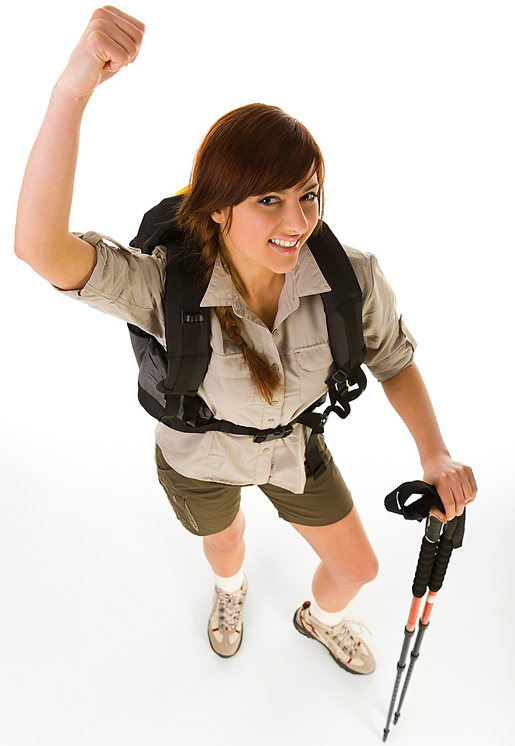 Make your body BIG
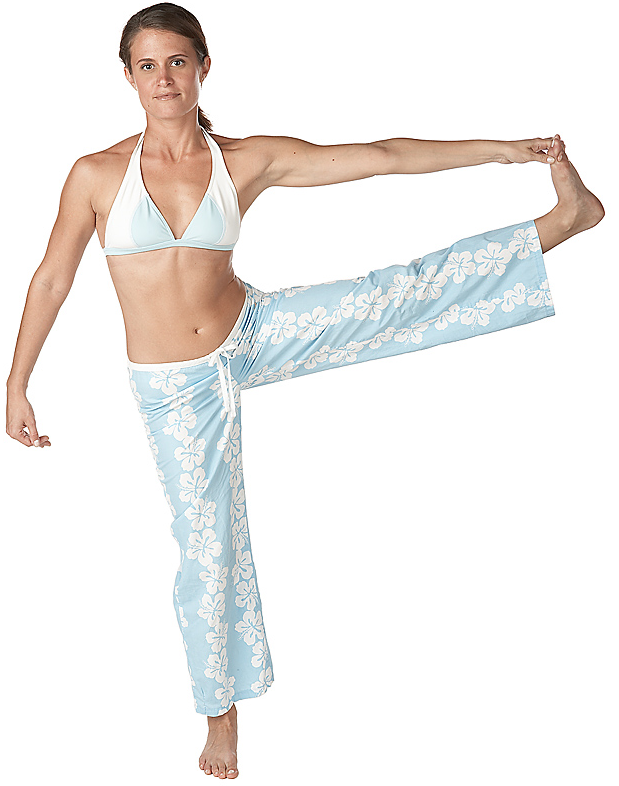 Make your body BIG
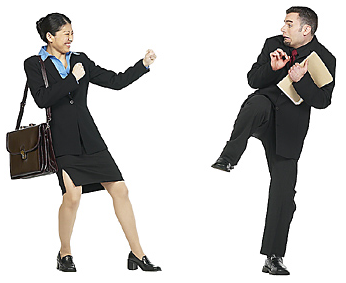 Power pose
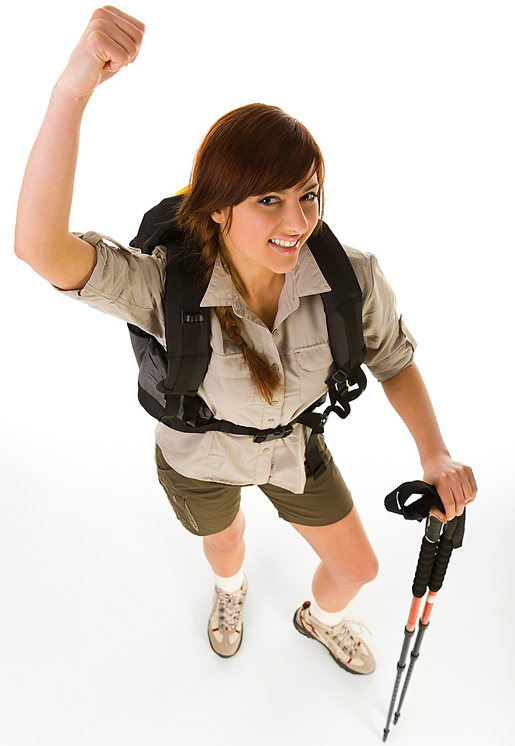 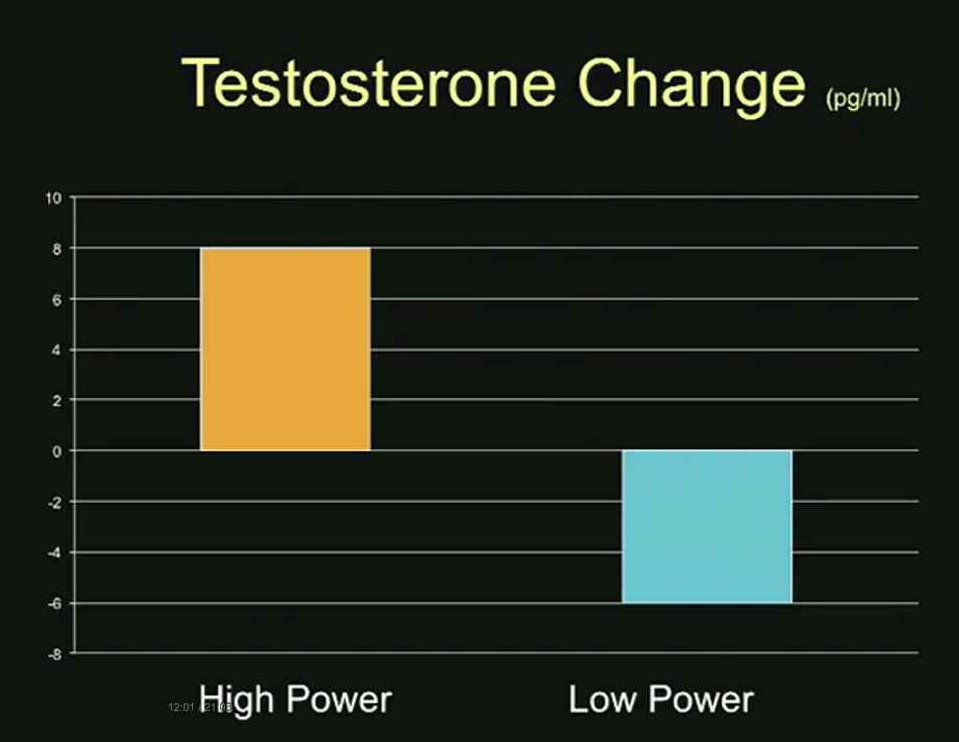 Slide from Amy Cuddy’s TED talk.
テストステロン
+19%
-10 %
[Speaker Notes: Max: 29% difference.  Rouighly 1/3.    Would you like to give yourself a 30% advantage.]
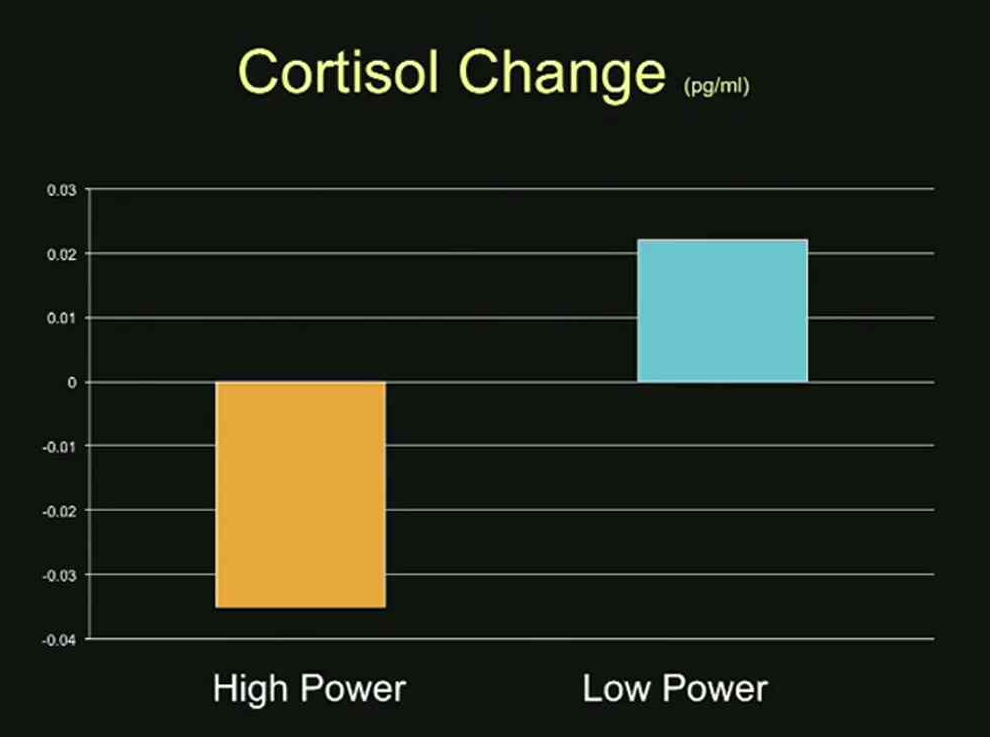 Slide from Amy Cuddy’s TED talk.
コルチゾール
(Stress hormone)
ストレスホルモン
+17%
- 25%
[Speaker Notes: Fight, flight or freeze hormone:  42%]
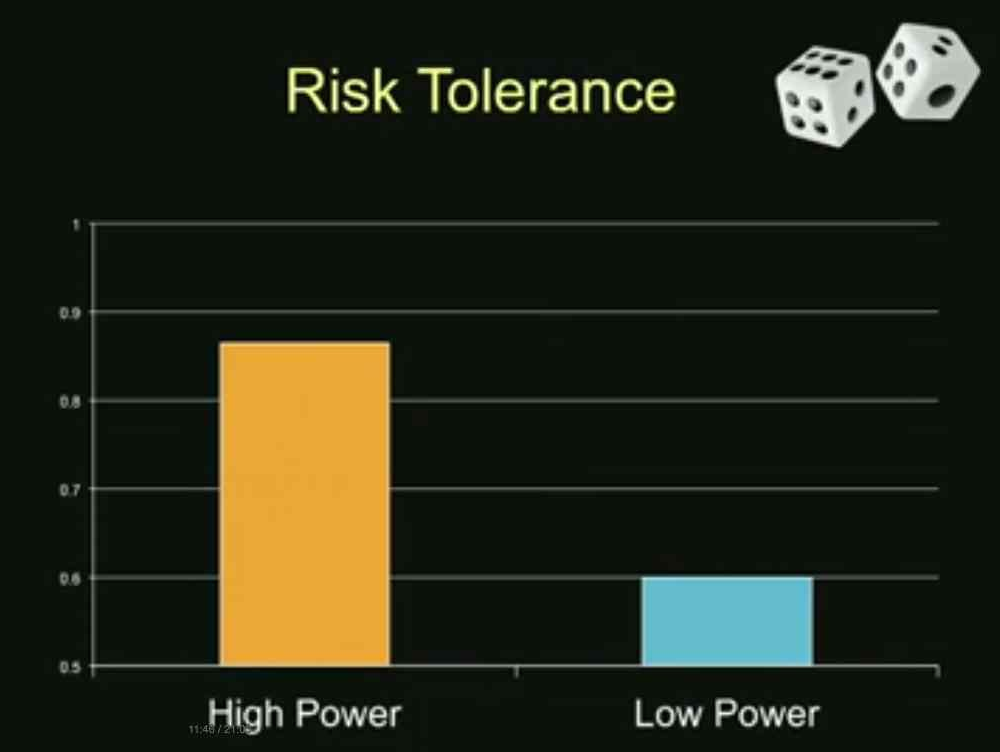 50-50:
  60%
50-50:
  86%
1 in 6:
  33%
1 in 6:
    8%
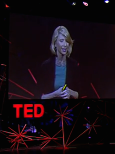 Let’s 
watch
Divide the class into 4 groups: A, B, C & D
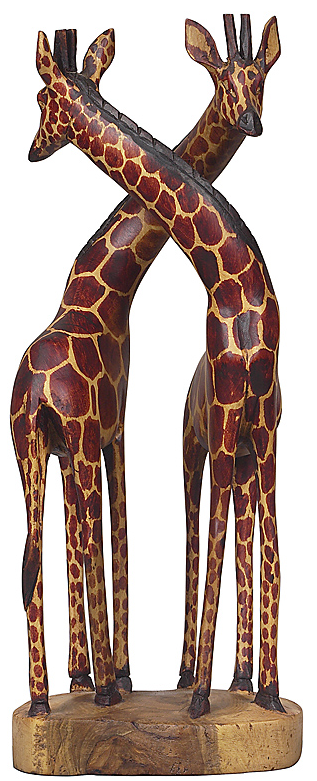 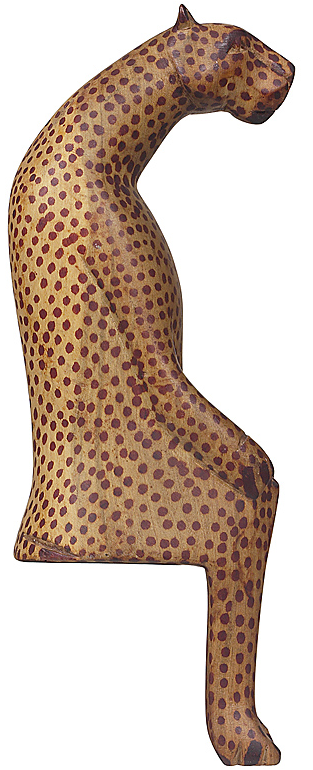 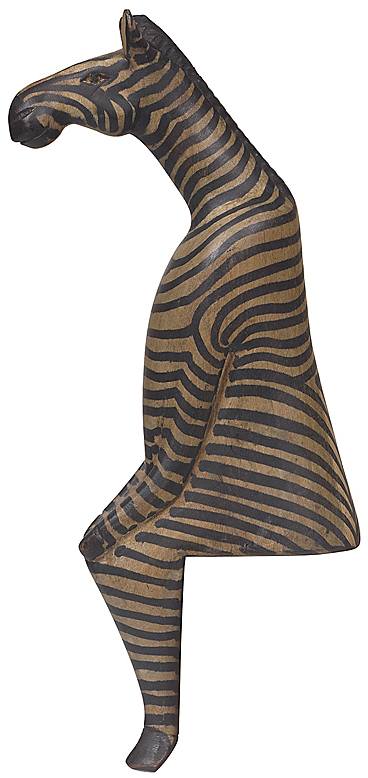 Each person gets
a handout. 
A, B, C or D
With your partner, read the handout.
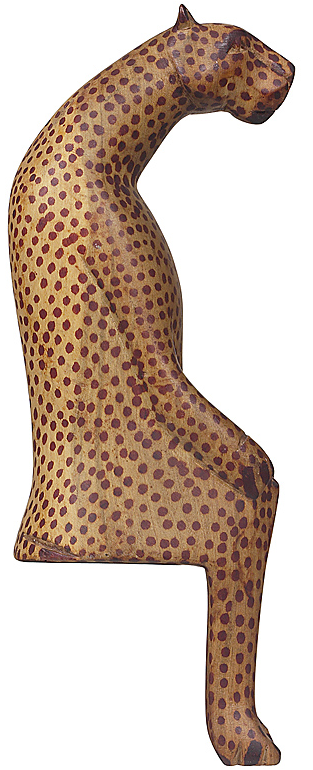 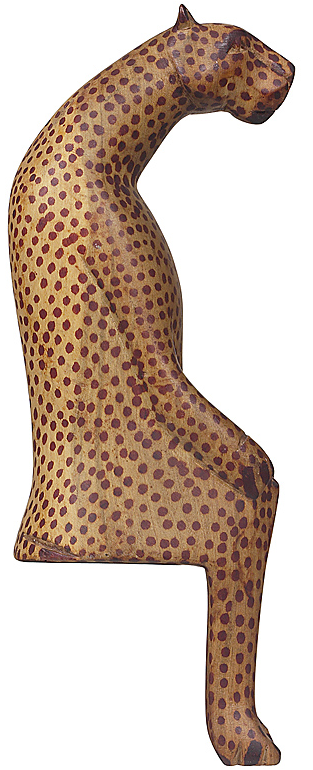 Practice. 

Learn the 
Power Pose.
Join  a partner from a different group.
Join
B
A

Teach your 
power pose.
Learn theirs.
  


  
C
D
Change partners.
Continue.

[Speaker Notes: This position is called King or Queen of the world.
 
You might want to close your eyes.  
Stand with your feet about 
45 centimeters* apart.           (* 45 cm = 18 inches) 
Stand up straight. 
Push your chest out. 
Hold your head up a little. 
Hold your arms out to your side. 
Raise your hands up. 
Take a deep breath. 
You are “King (Queen) of the world.”
Maybe you are going to hug the world!
 
Keep this position for one minute. 
Then say: 
 
Notice your body.  How do you feel?
Notice your breathing. Is it fast or slow? 
Notice your muscles.  
Your stomach. 
Your chest.
Your neck.  
Your head.
Your shoulders and arms.
 
Notice your feelings. 
Do you feel strong?
Do you feel confident?
Do you feel powerful?
 
If this “power pose” makes you feel good, 
you can use it any time you want to feel this way.]
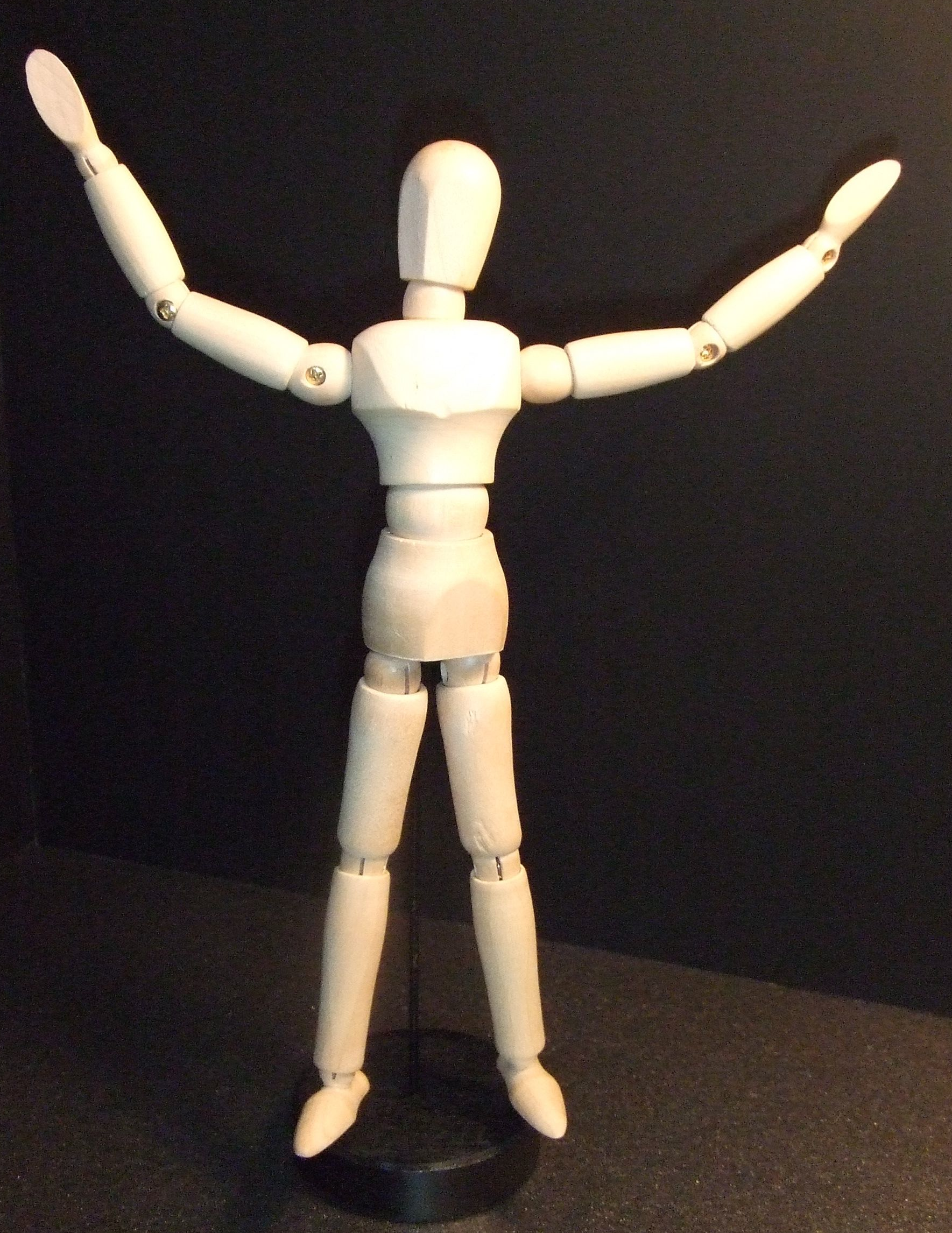 King/ Queen 
of the World
PowerPose
?
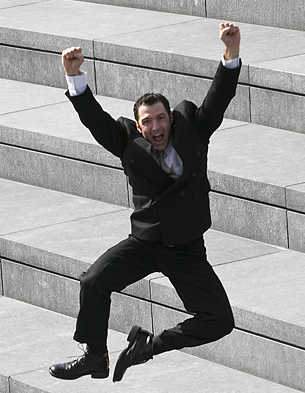 a
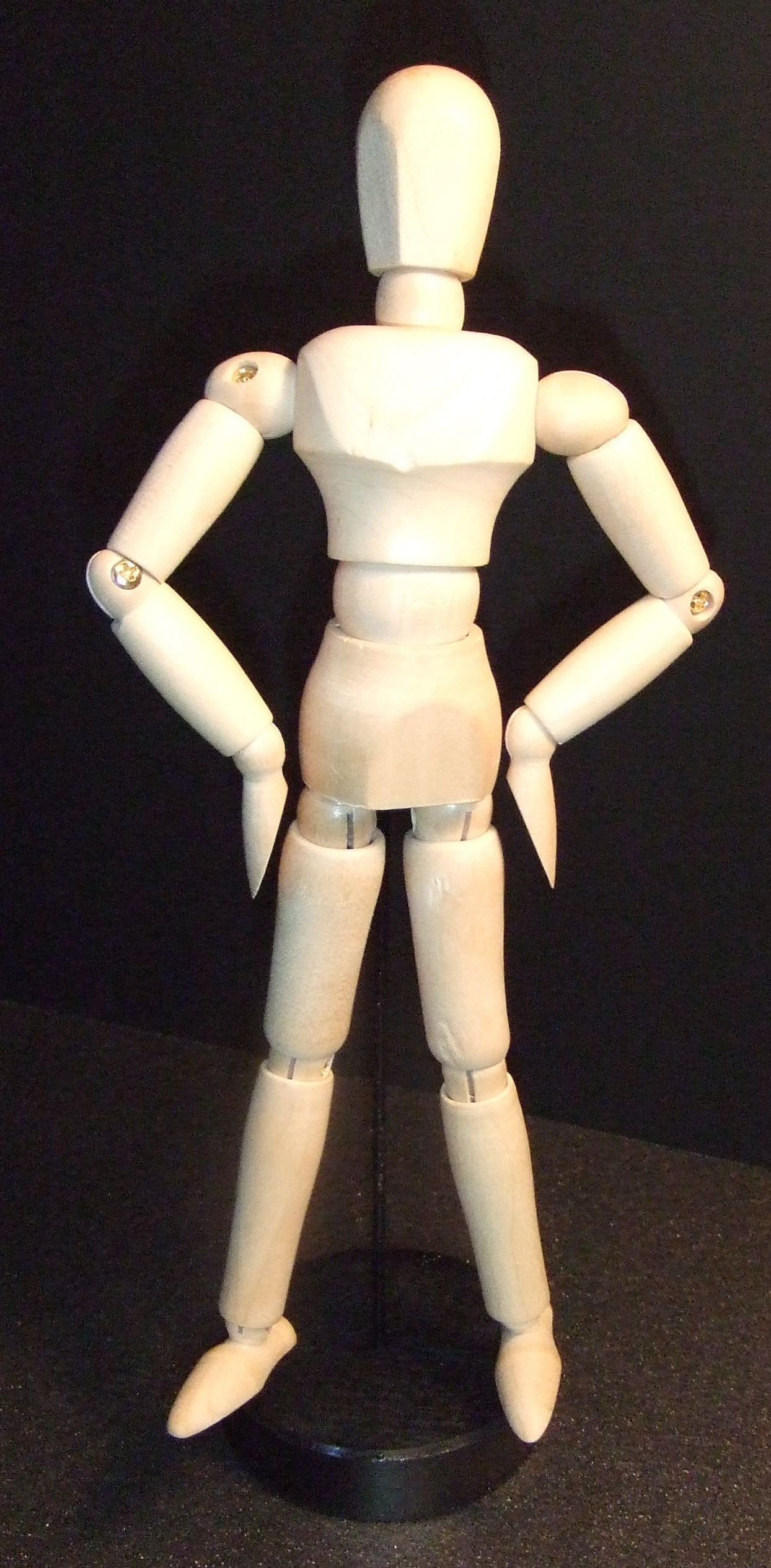 Wonder Woman /Superman
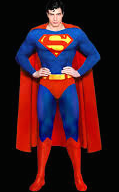 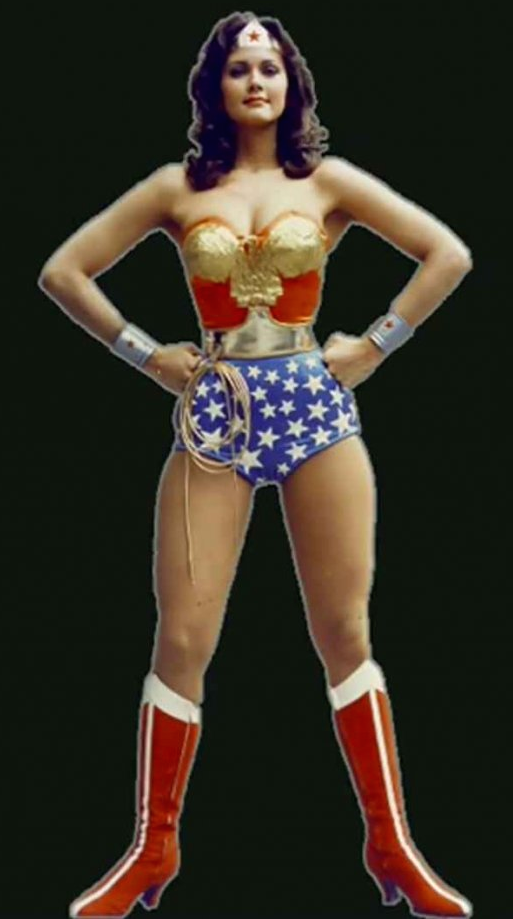 a
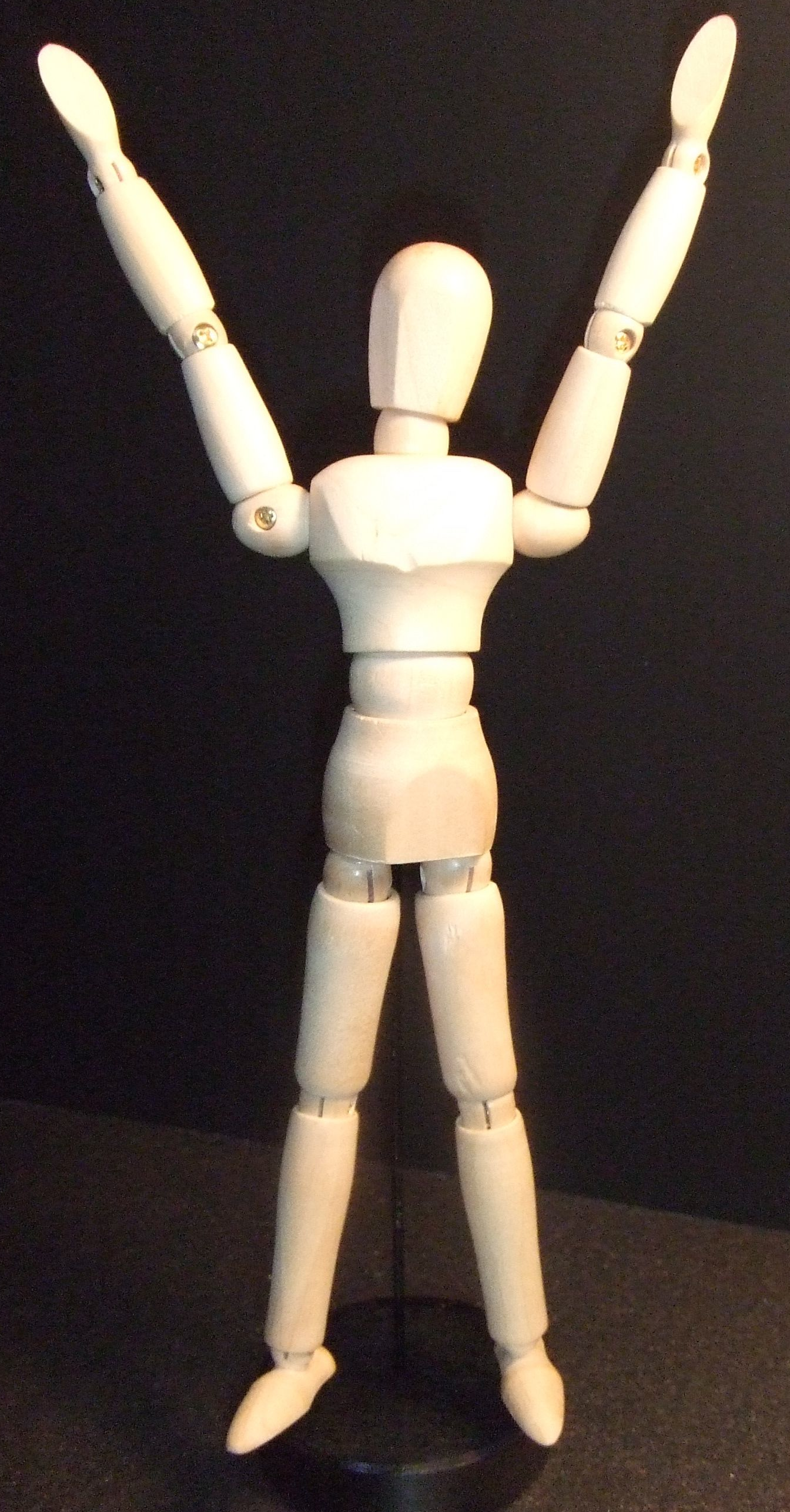 Victory
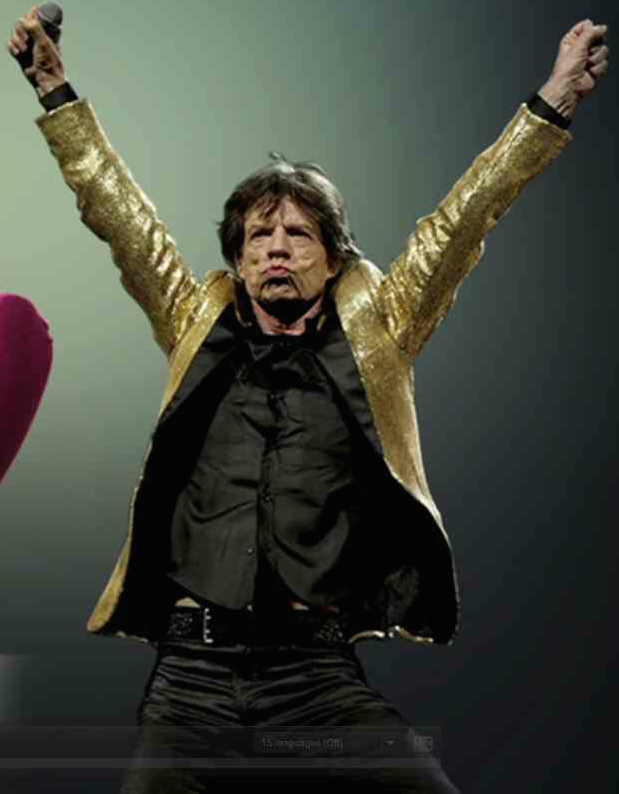 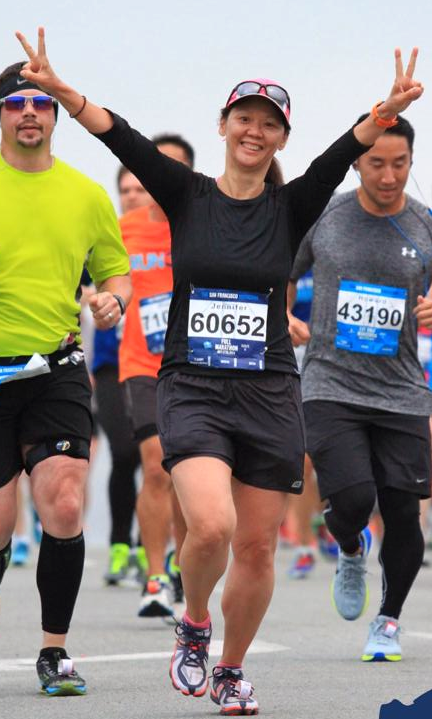 a
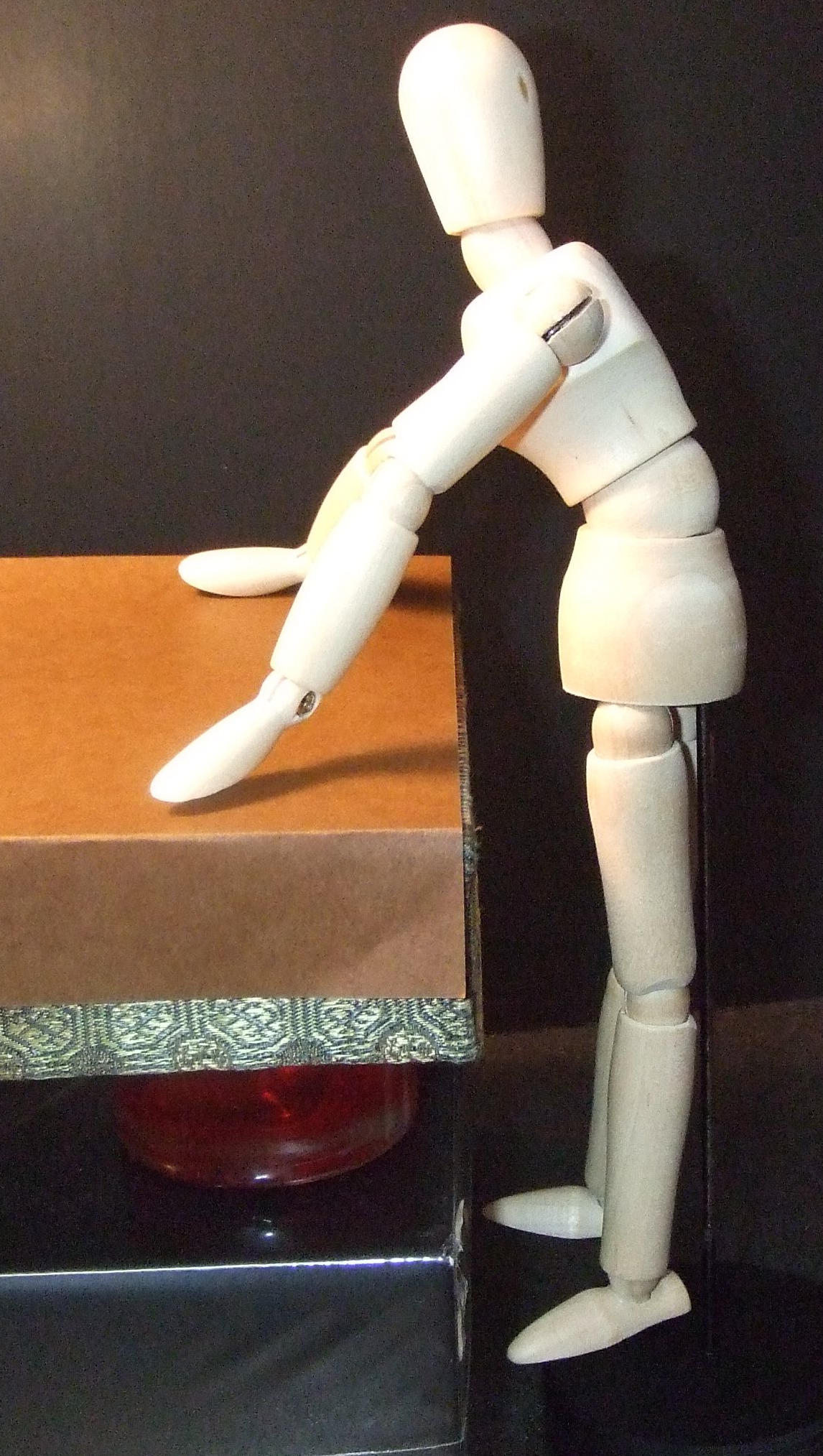 Lean in!
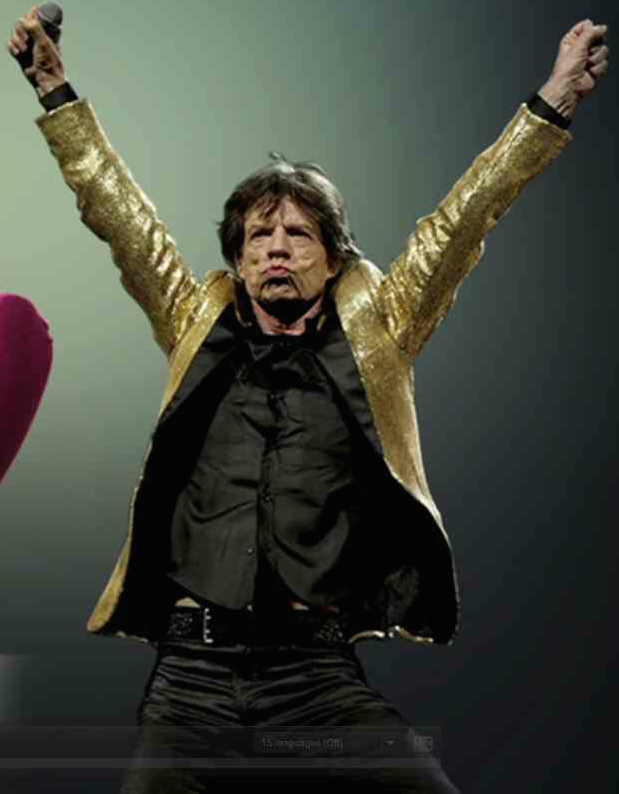 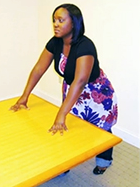 a
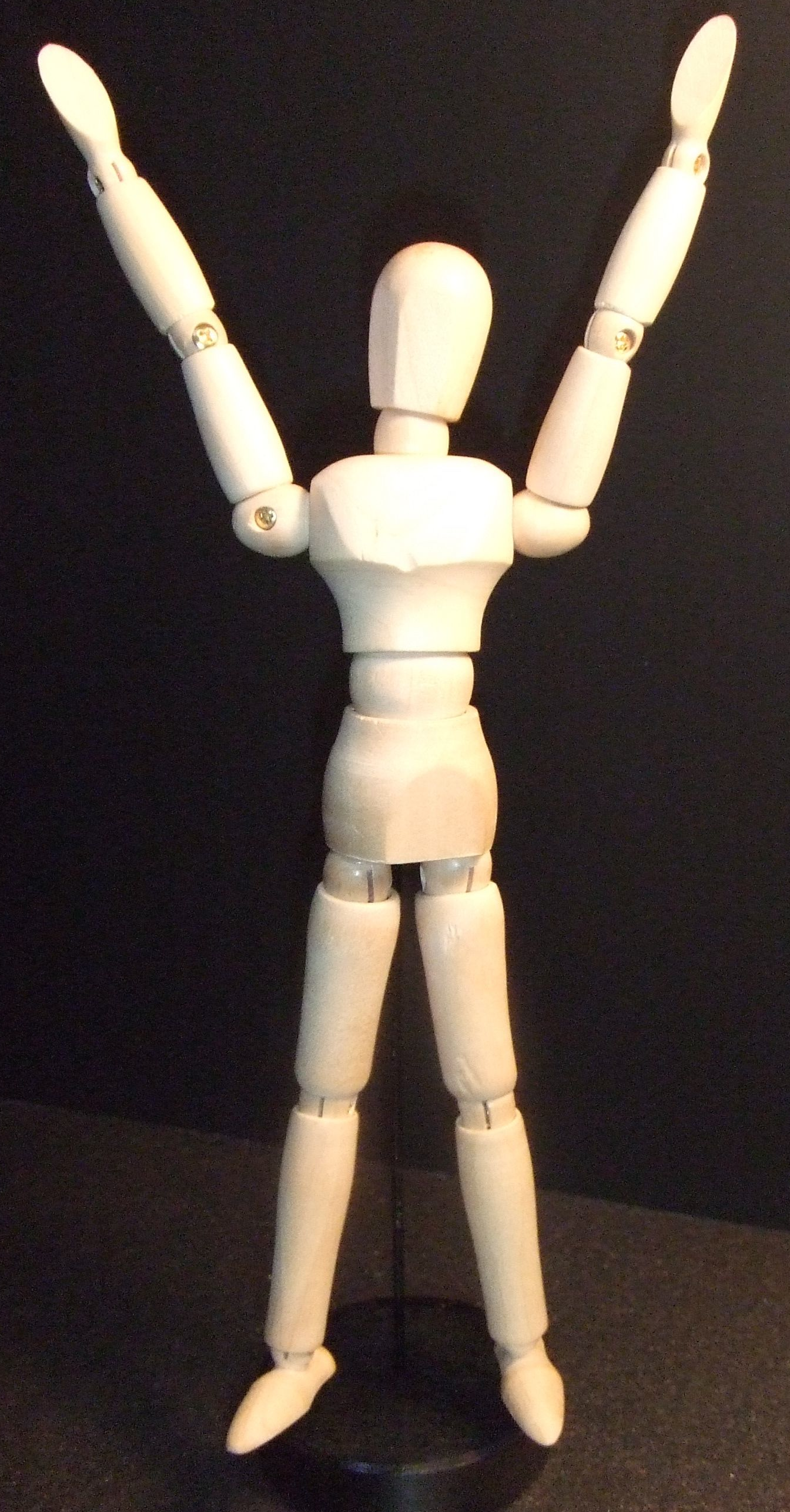 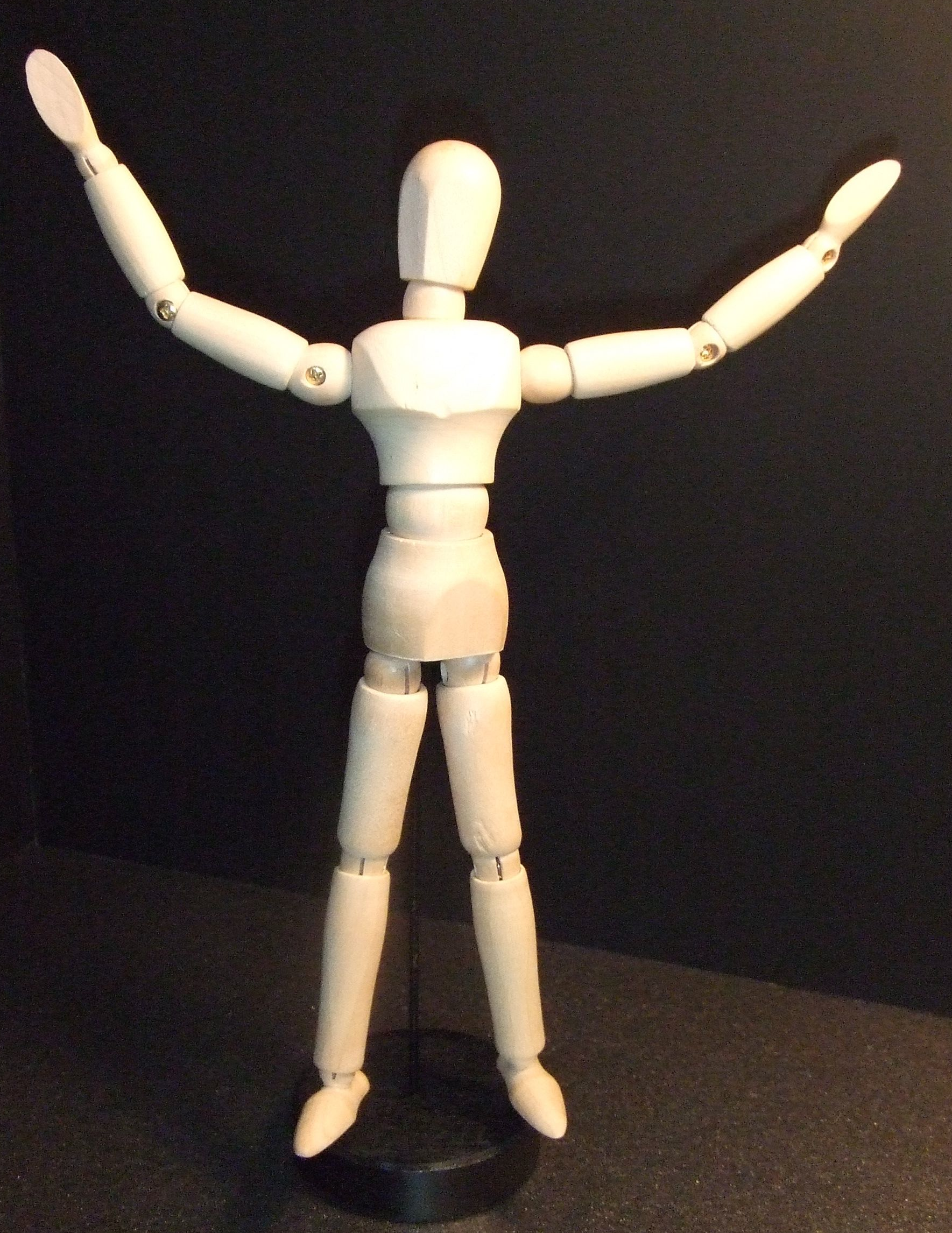 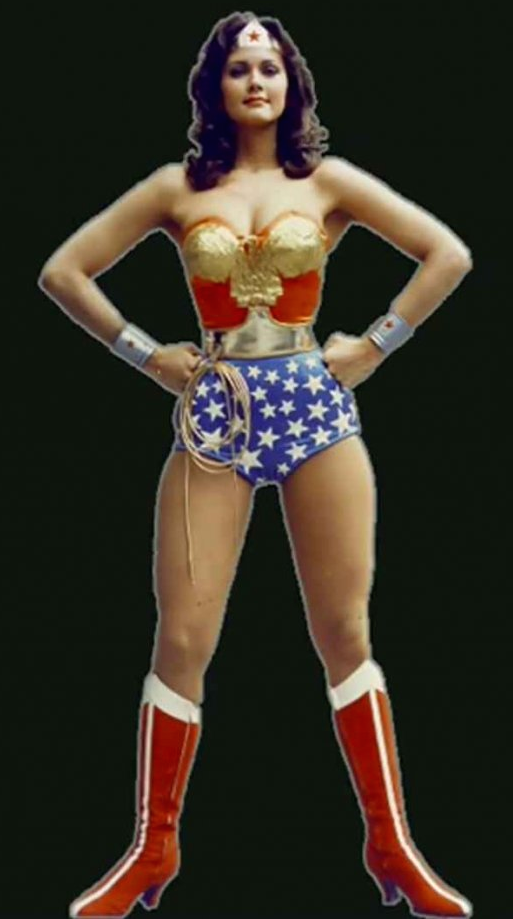 a
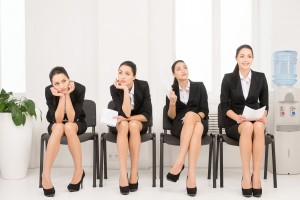 Positive
Self-talk
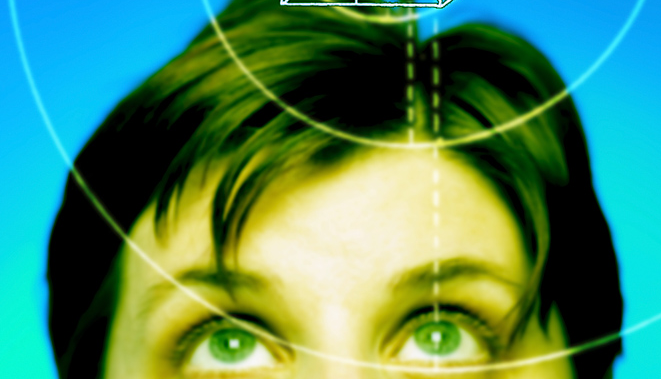 Think Ahead:
Positive
Self-talk
I am _____.
positive adjective
awesome!
great!
fantastic!
kind!
cute!
smart!
[Speaker Notes: Info about Ss with low self-esteem.   (I’m a good person.    I’m not a good person and now I’m a liar, too).]
Linguistic
Kross, et al. 2014
Self-distancing
You are ___.
I am _____.
(Your name) is ___.
awesome!
great!
fantastic!
kind!
cute!
smart!
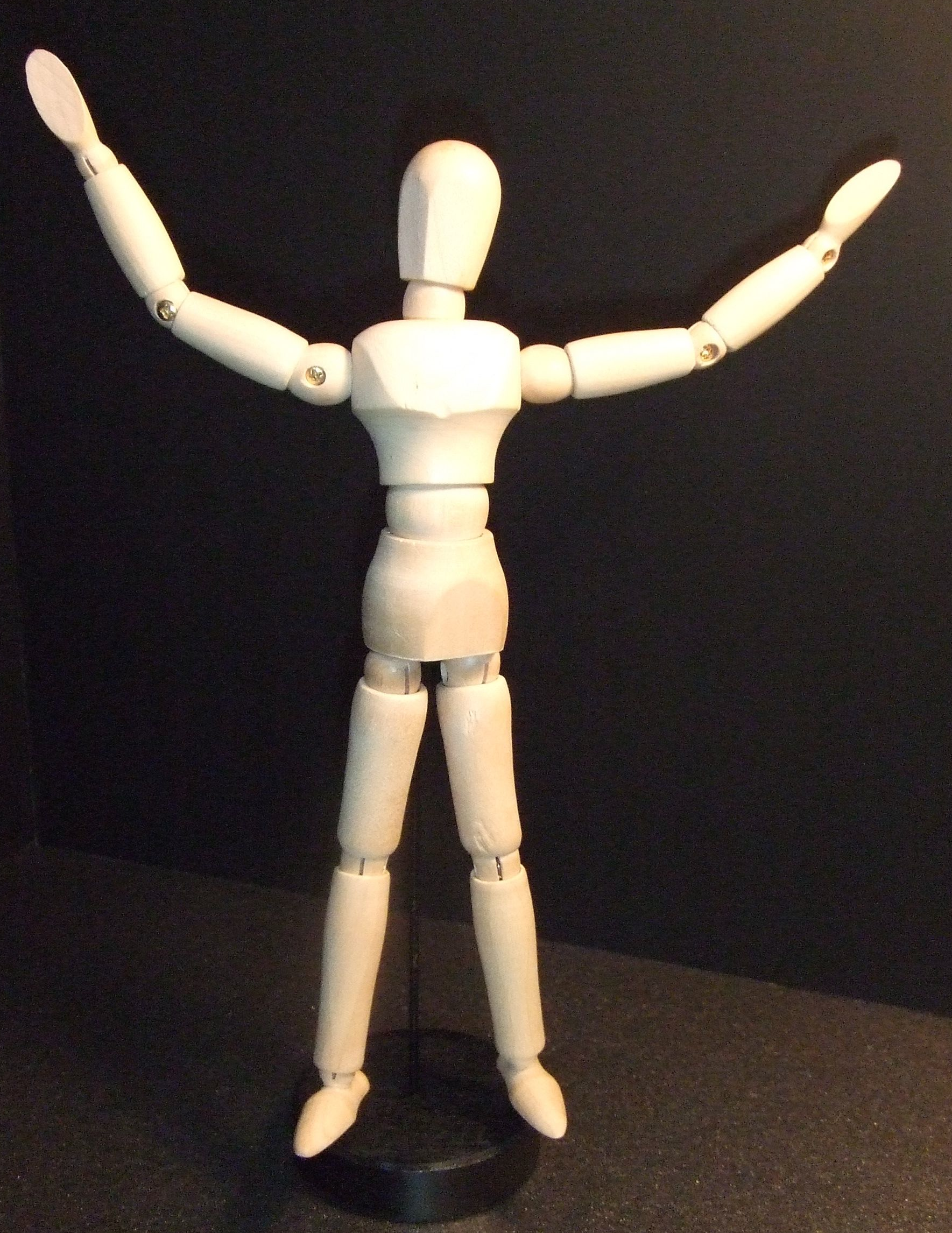 (Your name)
is  ….
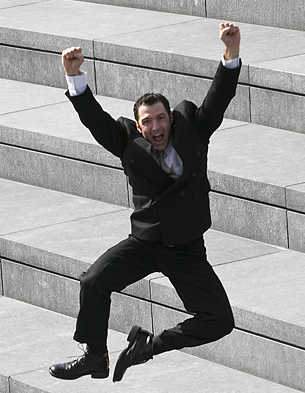 a
PowerPose
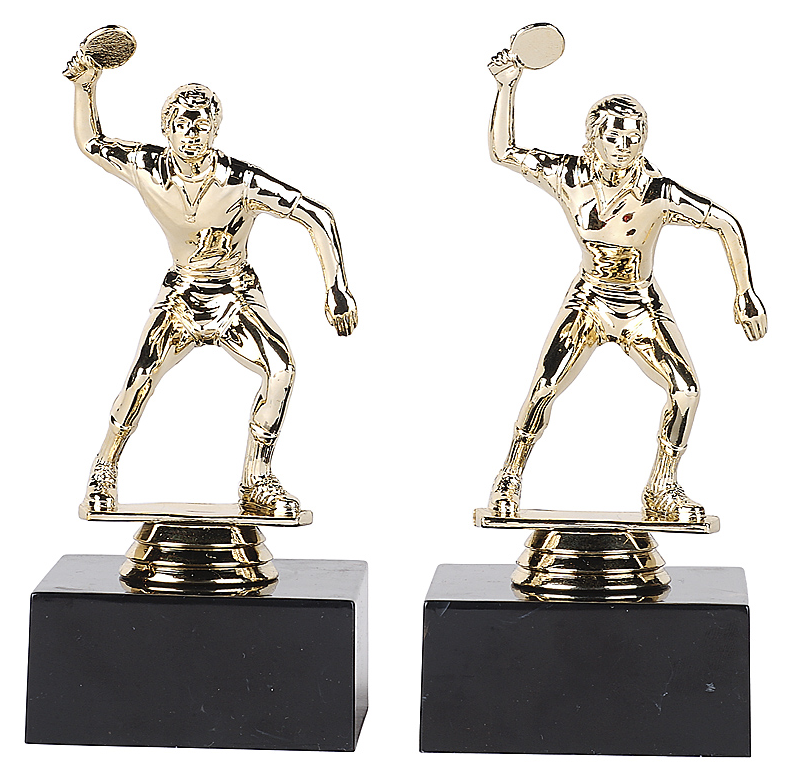 Let’strytogether
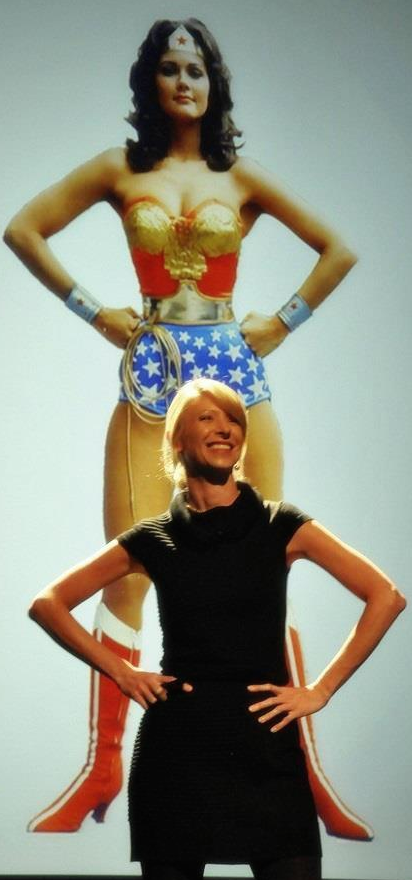 Fake it
‘till you make it. Fa
Power
Pose
Fake it,
until you 
make it.
Amy Cuddy
BECOME it
Amy 
Cuddy
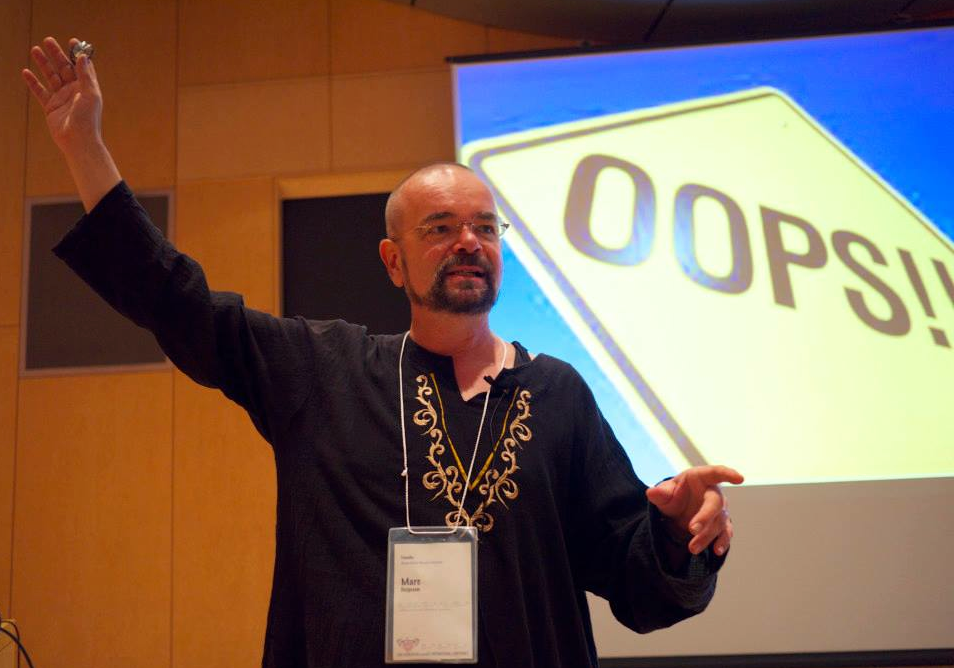 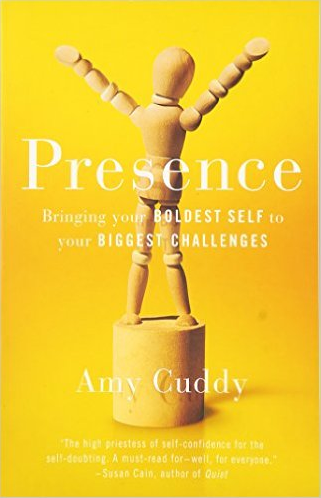 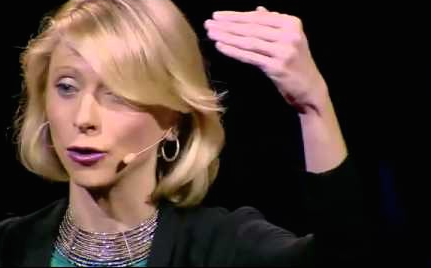 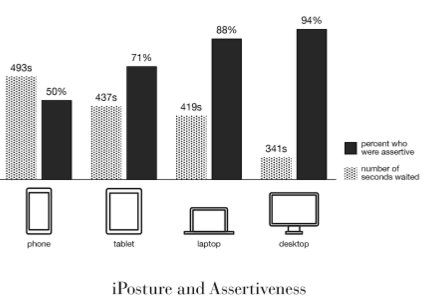 iPosture simulation
積極的
1
[Speaker Notes: Sekyoku-teki (ga gakusei/ businesswoman) .]
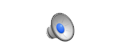